Capítulo 1
Prehistoria y Antigüedad Clásica
© Ana M. Gómez-Bravo 2017
Mapa político de España
Mapa político de América
Se dice que las diferencias entre cocina de corte y cocina popular están principalmente en los modos de preparación y presentación de los alimentos 		¿Qué piensas tú?
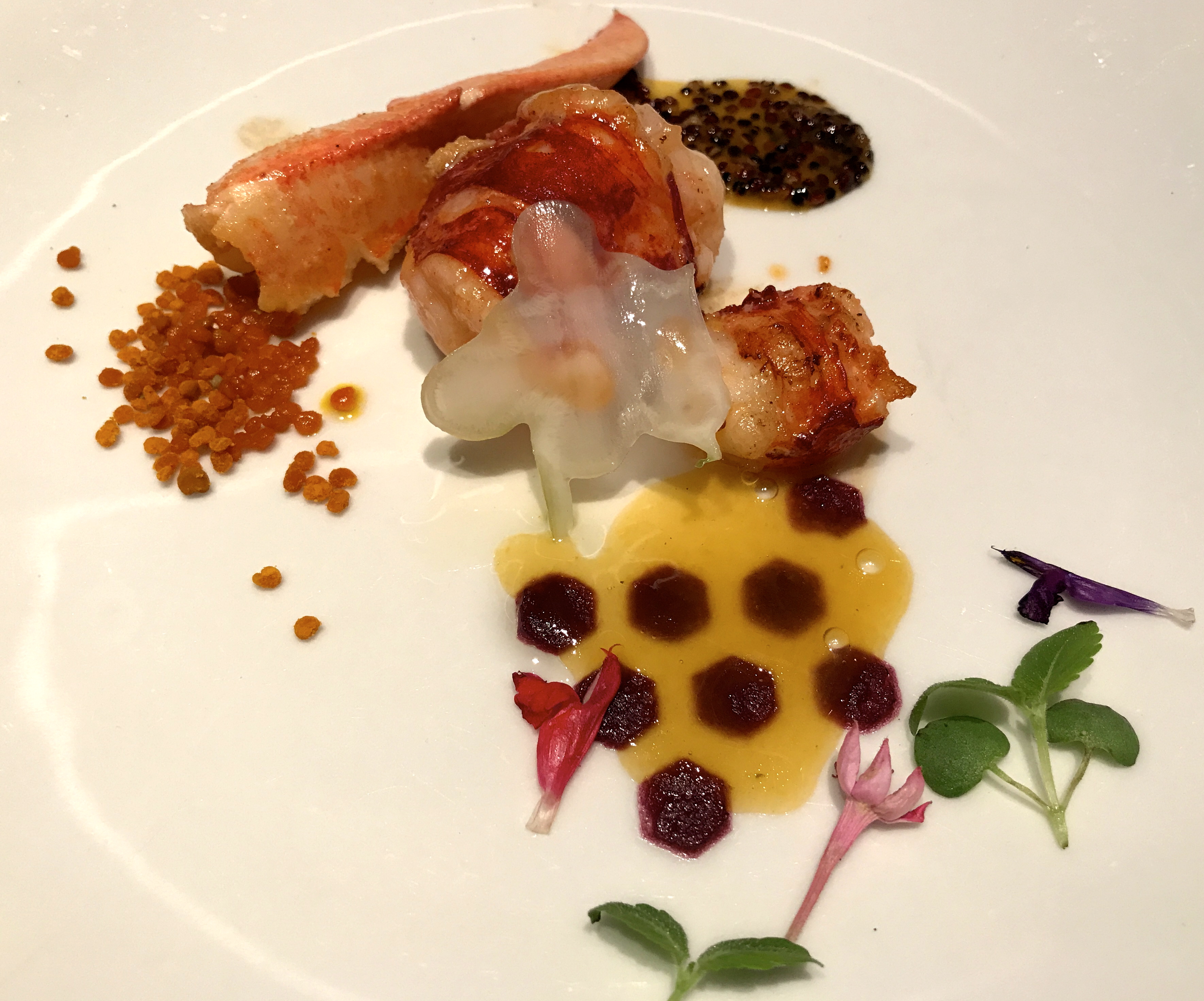 Alta cocina: bogavante con polen de abeja, troceado y salteado con polen fresco, sabor dulce y ácido y panal azul
Filete de pescado y ensalada
 en un restaurante popular
La información que conocemos sobre los períodos prehistóricos se obtiene a través de excavaciones arqueológicas
Corte estratigráfico de la Cueva de Santimamiñe (España). Pueden verse los estratos correspondientes a diferentes épocas, en las que hay evidencia de ocupación humana y restos de animales
https://tourism.euskadi.eus/en/cultural-heritage/santimamine-caves/aa30-12375/en/
Excavaciones arqueológicas en la Cueva de Santimamiñe
Pueden verse restos del fuego usado para cocinar
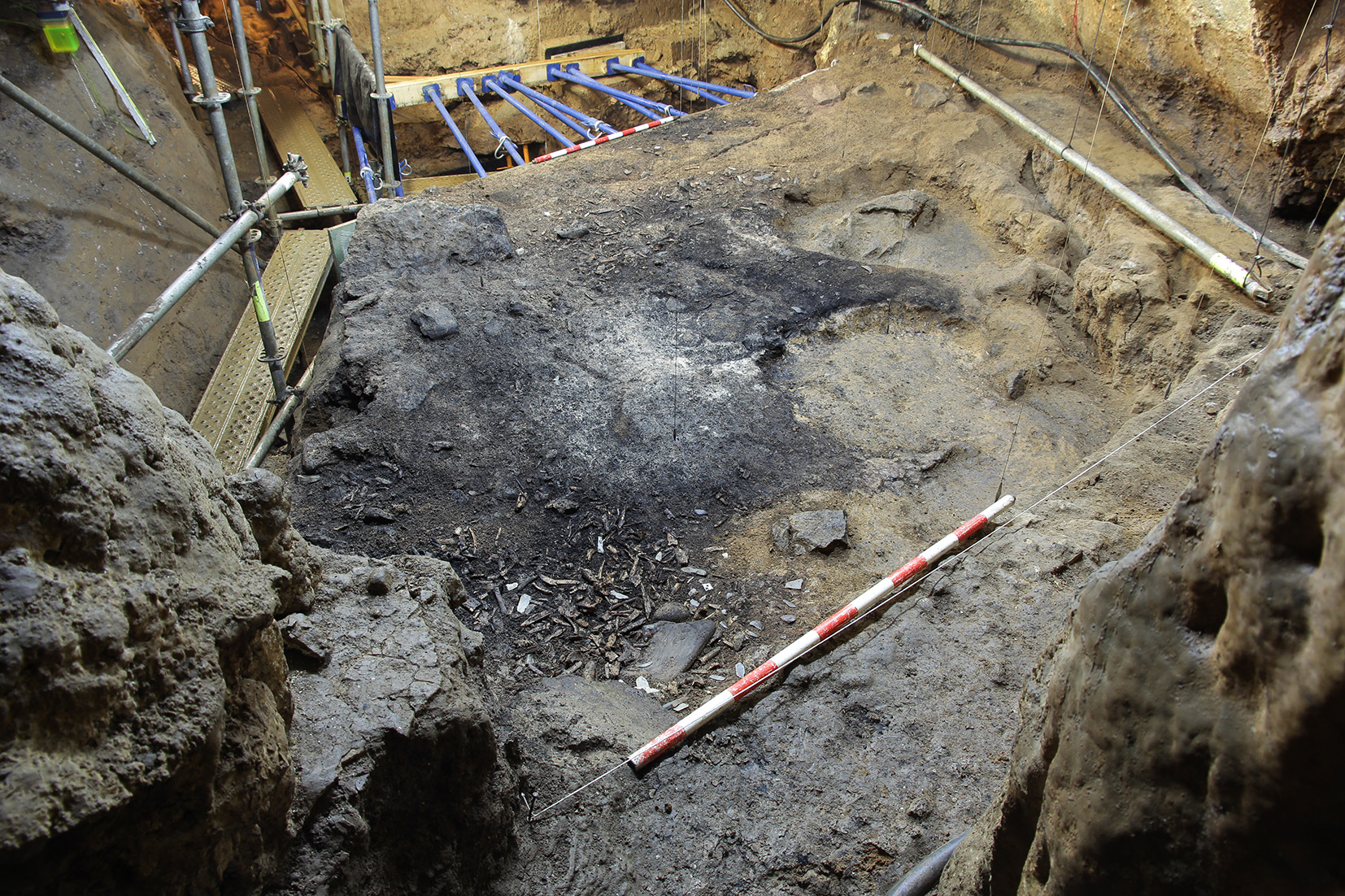 Datan de hace unos 14.000 años
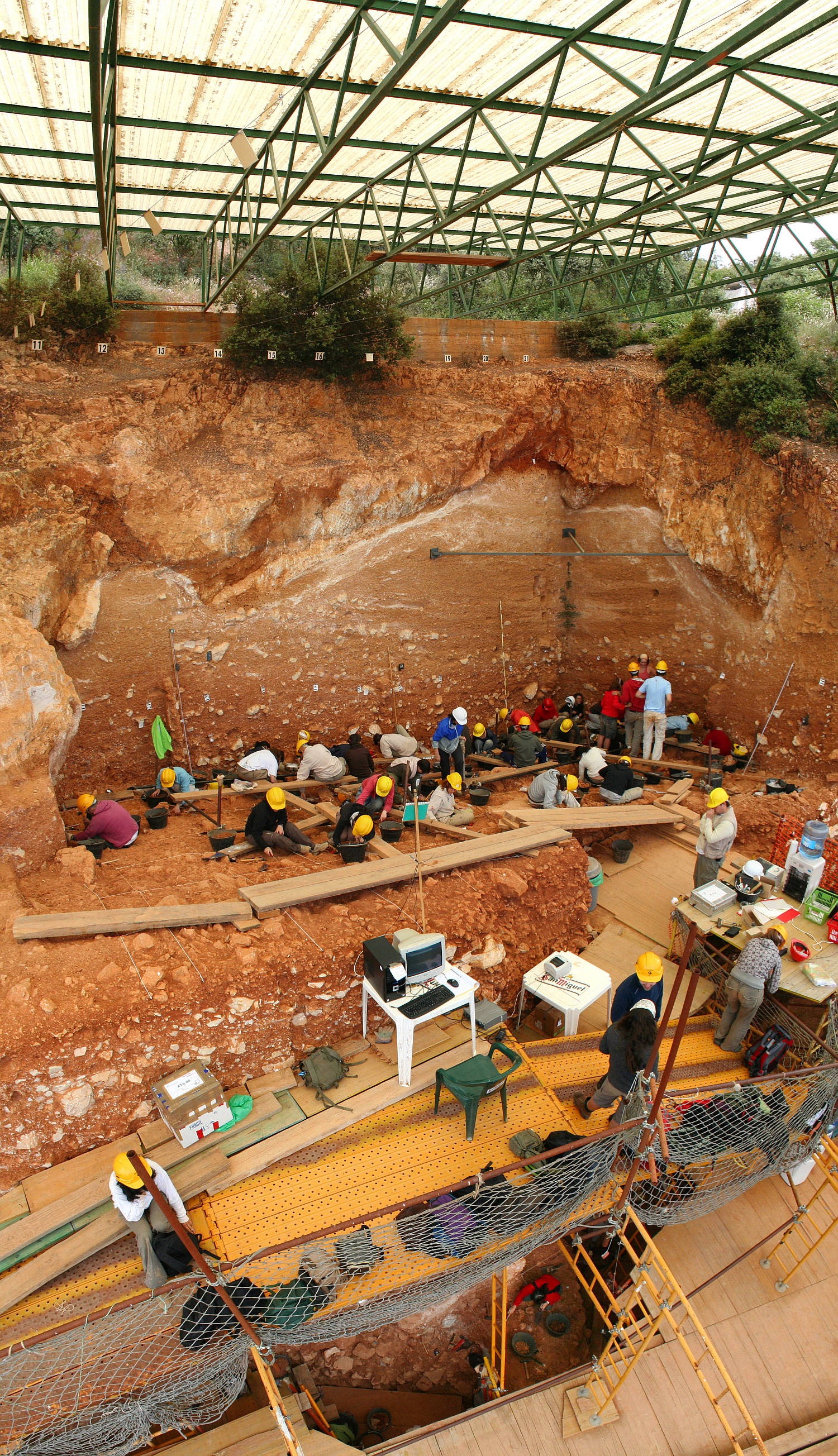 Atapuerca
Es uno de los yacimientos prehistóricos más importantes de Europa
Se descubre el Homo antecessor
Contiene mucha información sobre la alimentación prehistórica
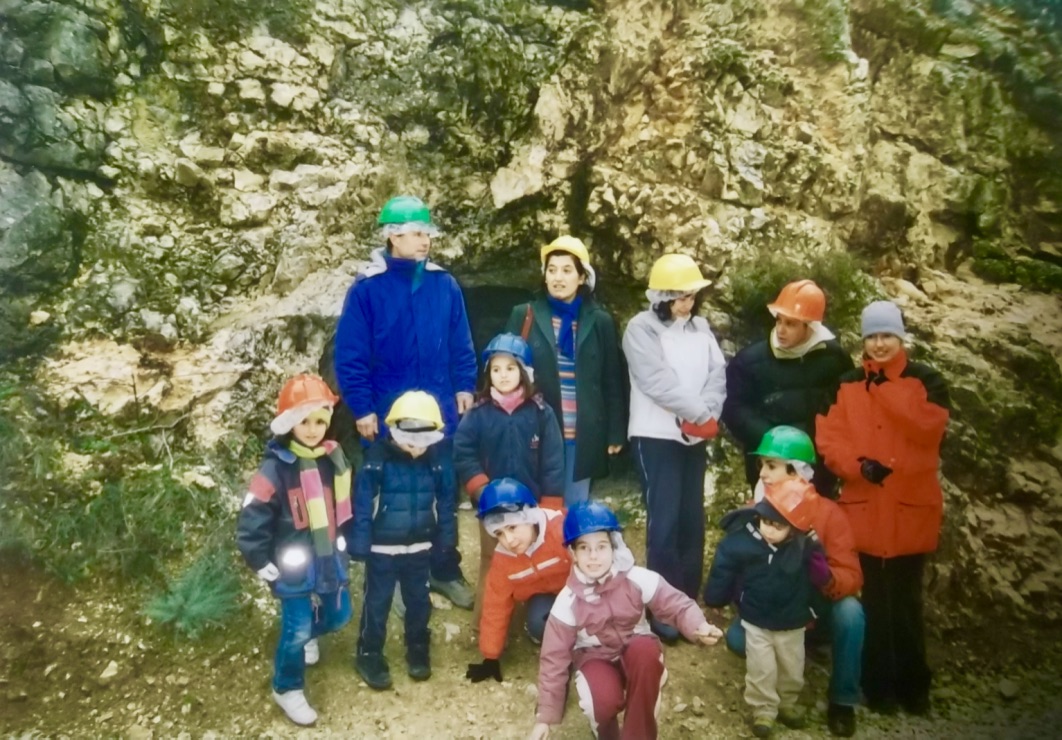 http://www.atapuerca.org/atapuerca/Visitas
El uro, cuya domesticación empezó en el Neolítico, es uno de los animales prehistóricos extintos
La historia comienza cuando aparecen los primeros documentos escritos
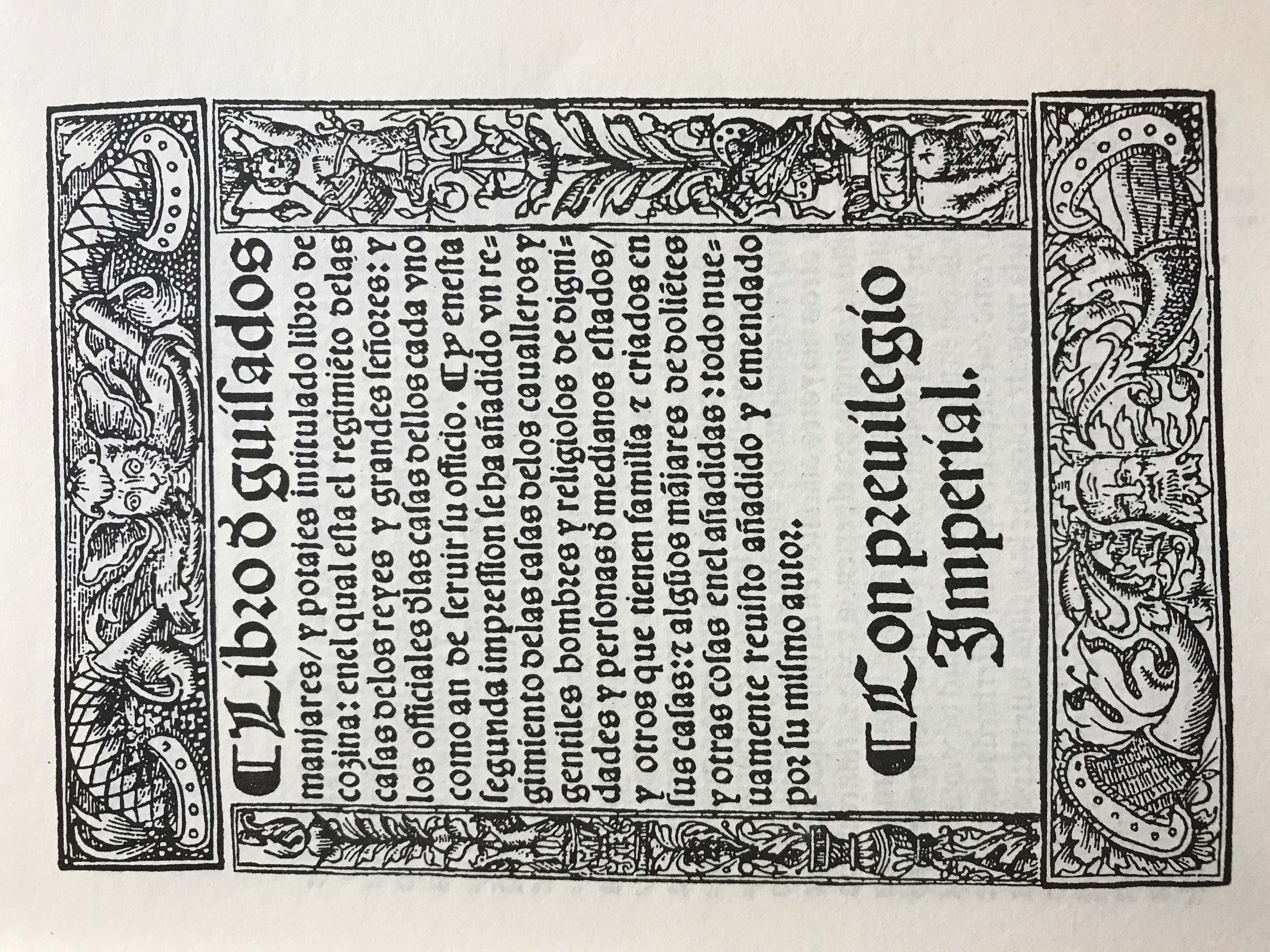 Uno de los primeros libros de cocina en español es el Libro de guisados de Ruperto de Nola (traducido del catalán) (escrito en el siglo XV y publicado en 1525)
También son importantes los artefactos, edificios manifestaciones artísticas y descubrimientos arqueológicos para ayudarnos a conocer la historia
Barcelona se establece como ciudad romana en el siglo III AEC
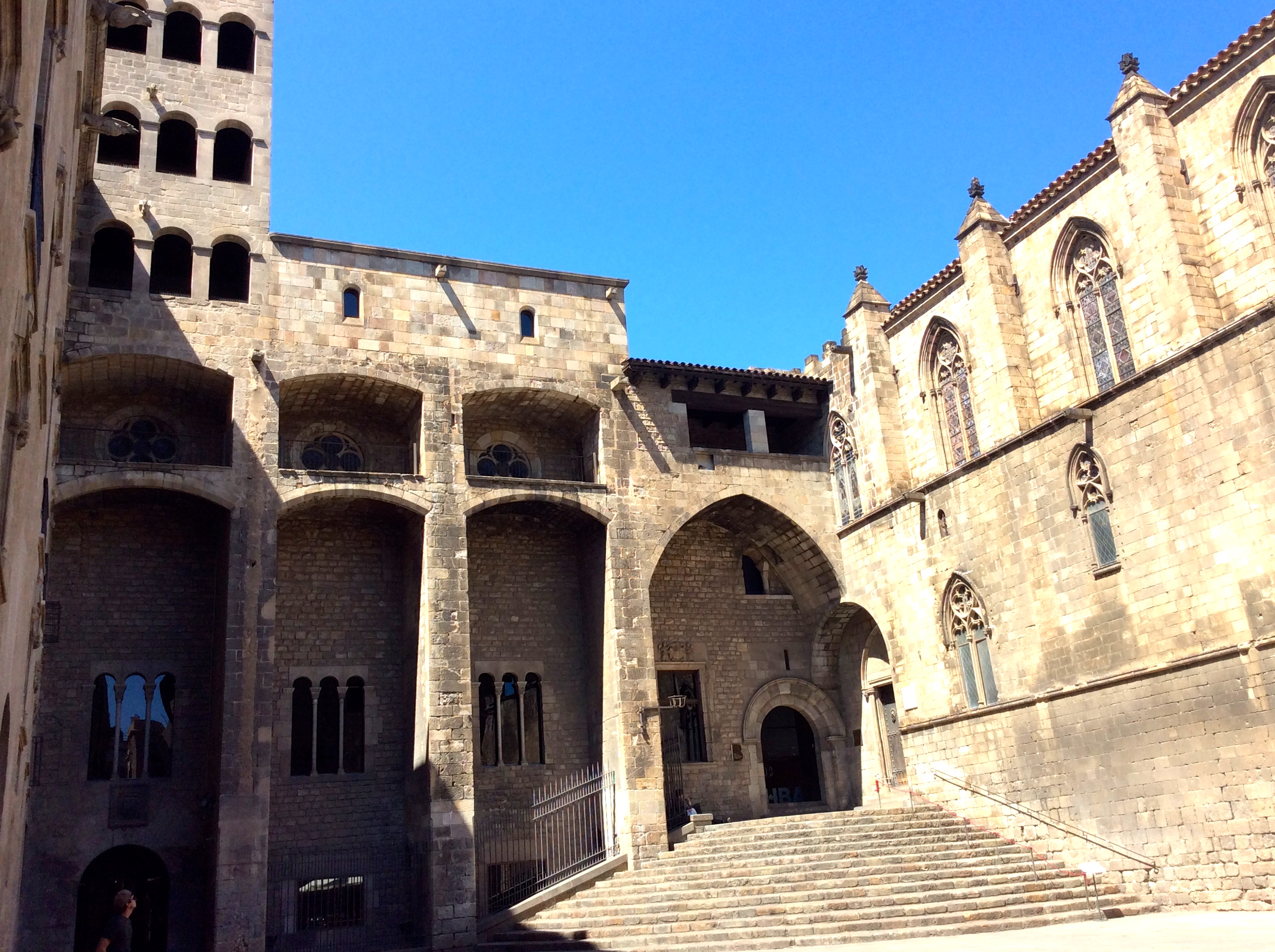 En Segovia se conserva el acueducto romano (siglo II) usado para llevar agua a la ciudad
Taberna conservada en Pompeya. Puede verse el mostrador con los espacios redondos donde se introducían las vasijas con alimentos para tenerlos calientes durante su venta al público
Foro Romano, donde está situado el Mercado de Trajano
Algunos de los primeros pueblos de España
Celtas (norte y centro de la Península Ibérica) – siglo X AEC
Fenicios (sur de la Península Ibérica, litoral mediterráneo y atlántico) – al menos desde el siglo IX AEC 
Íberos (este y sur de la Península Ibérica) – desde el siglo VI 
Romanos (siglo III AEC –  V)
Judíos (no se sabe la fecha de su llegada; hay evidencia arqueológica desde el siglo VII AEC)
Visigodos (tribus germánicas, “bárbaros”) (siglo V EC – 711)
Musulmanes (711 – 1492)
En los yacimientos arqueológicos se encuentran artefactos que aportan importante información sobre las formas de vida de la Prehistoria y la Antigüedad clásica
Lucernas: lámparas de aceite para la iluminación
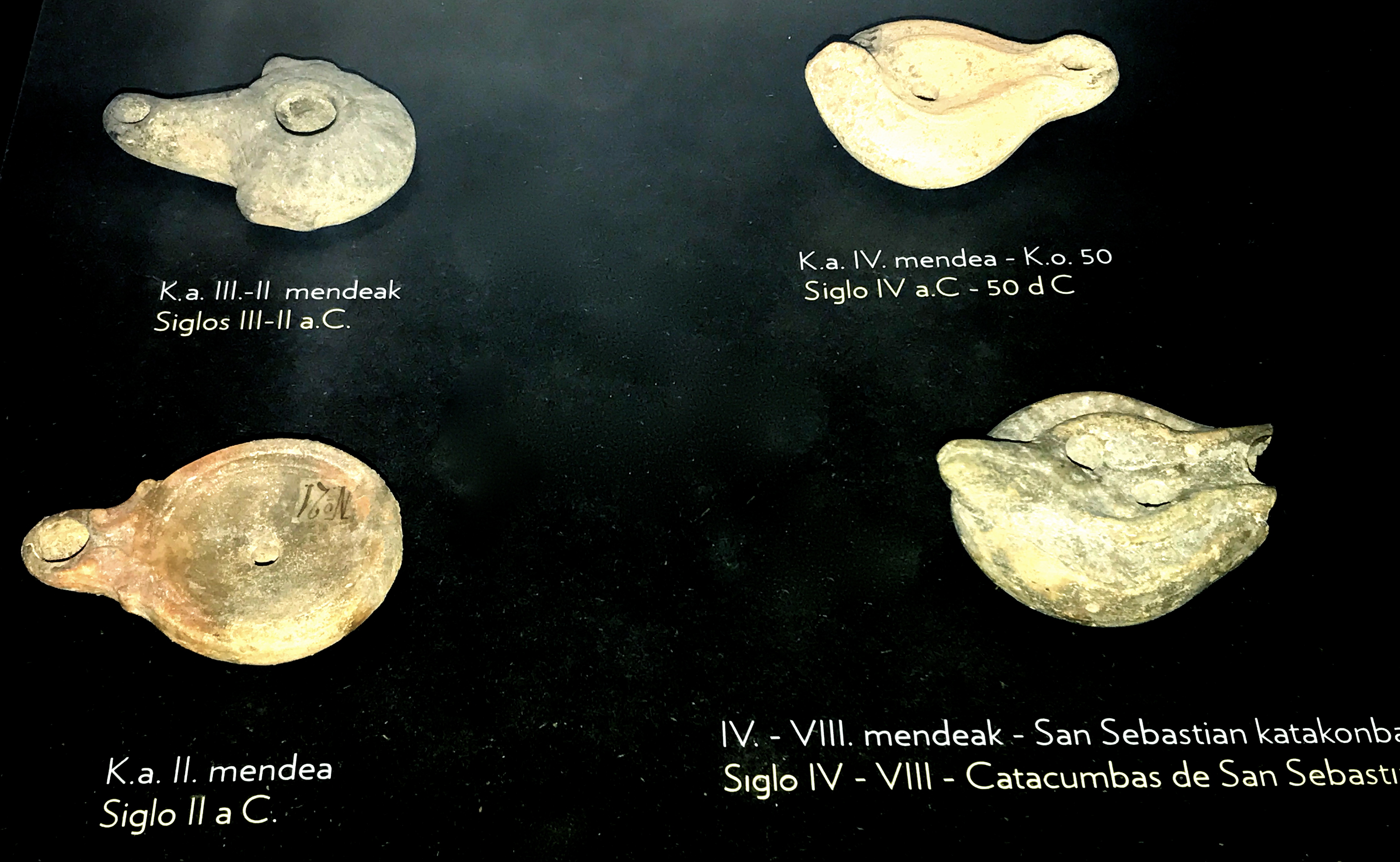 Bifaces: piedras talladas que se usaban como herramientas para cortar y golpear
En las excavaciones arqueológicas se encuentran objetos de barro y metal relacionados con la cocina, tales como platos, ánforas, jarras y cucharas
La cuchara romana llamada cochlearium tenía un extremo puntiagudo que se usaba para pinchar alimentos a modo de tenedor y quizá para comer caracoles
Ánforas y vasijas usadas para transportar y conservar alimentos durante la Antigüedad clásica
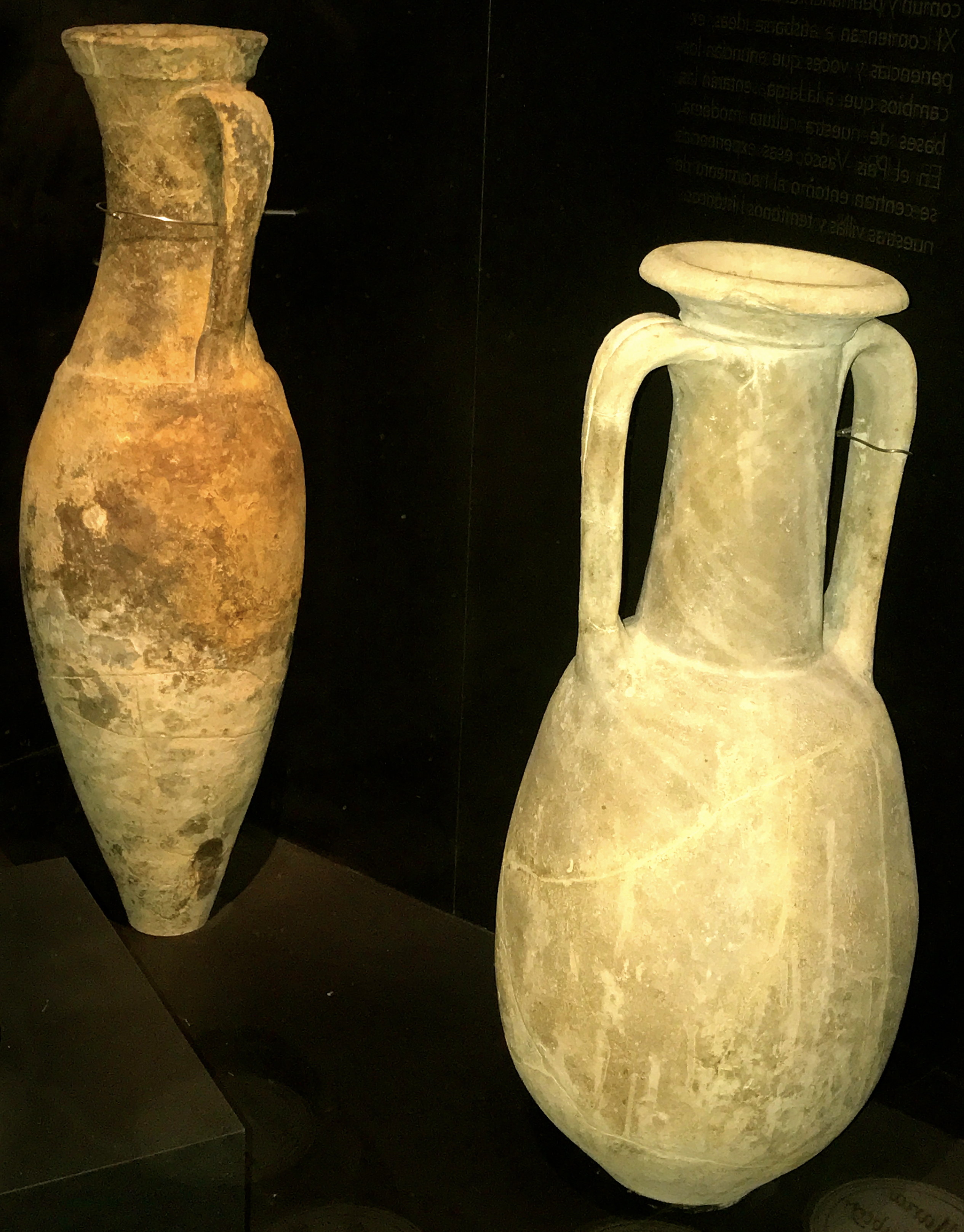 Se han conservado también objetos de vidrio dedicados al servicio de la mesa
Las ánforas y tinajas podían ser de apariencia simple cuando se usaban para almacenar alimentos o estar muy decoradas cuando se dedicaban al servicio de mesa
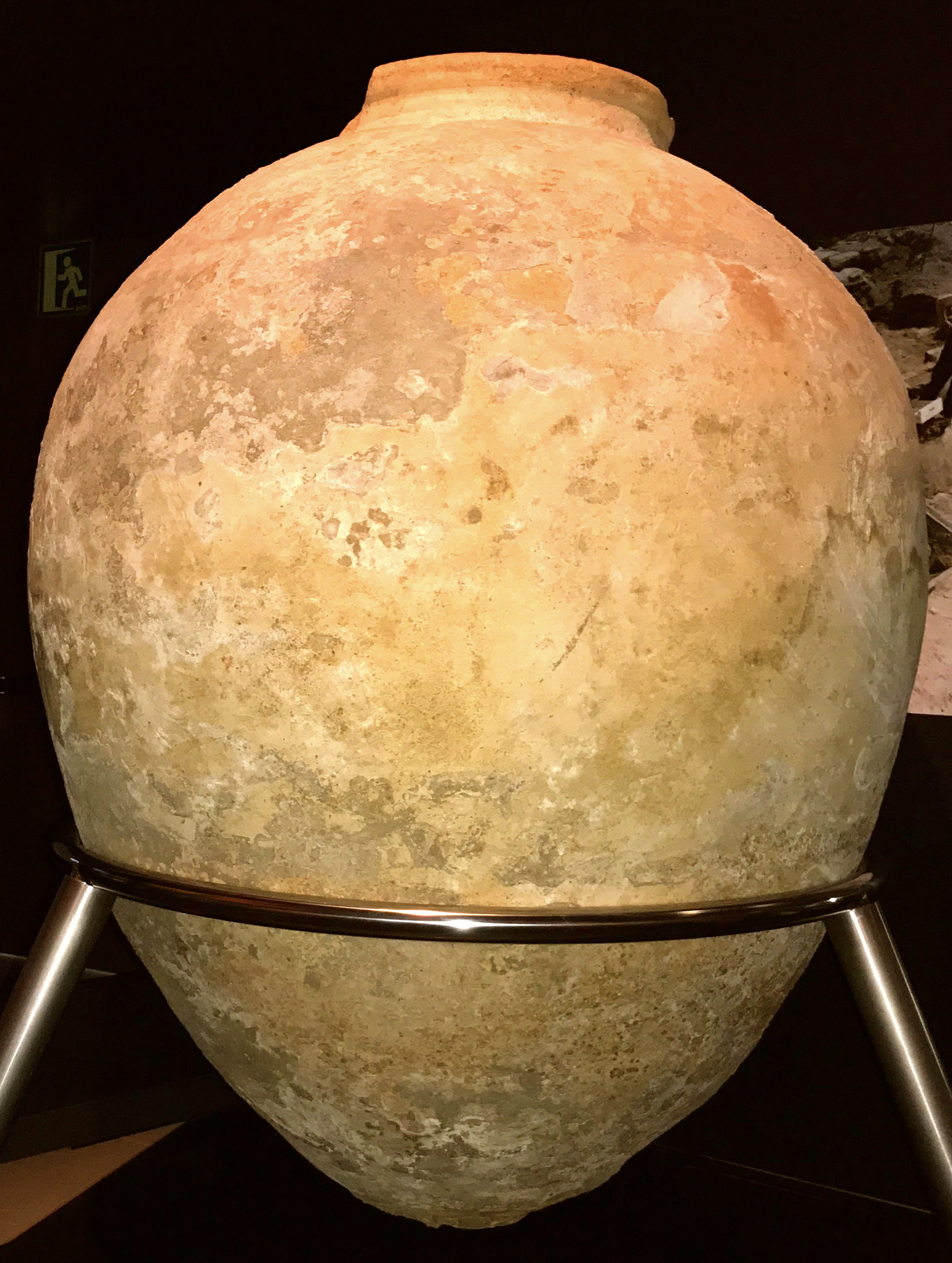 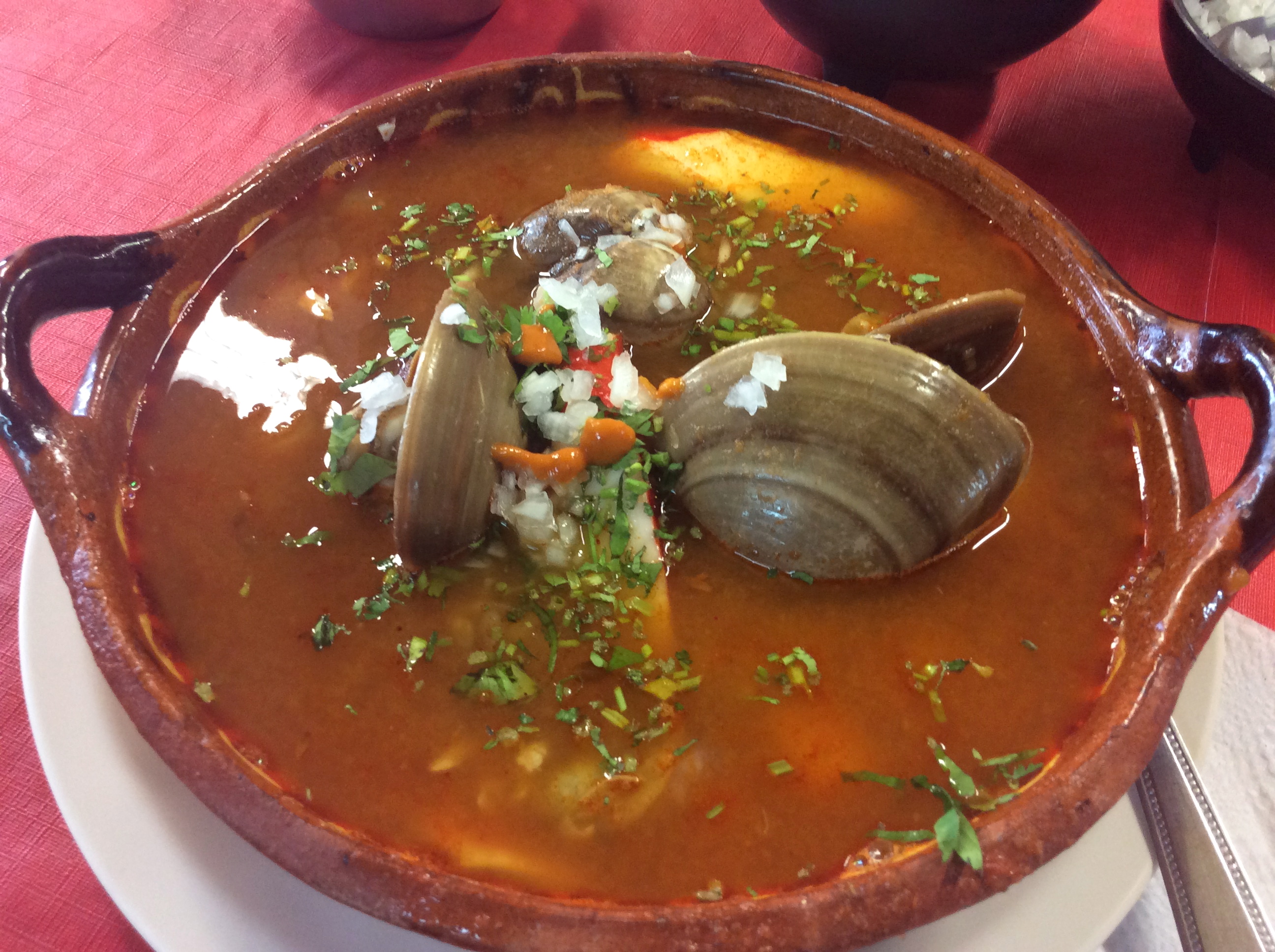 Muchos de los objetos de barro que se usan aún hoy son muy similares a los que se usaban hace cientos de años
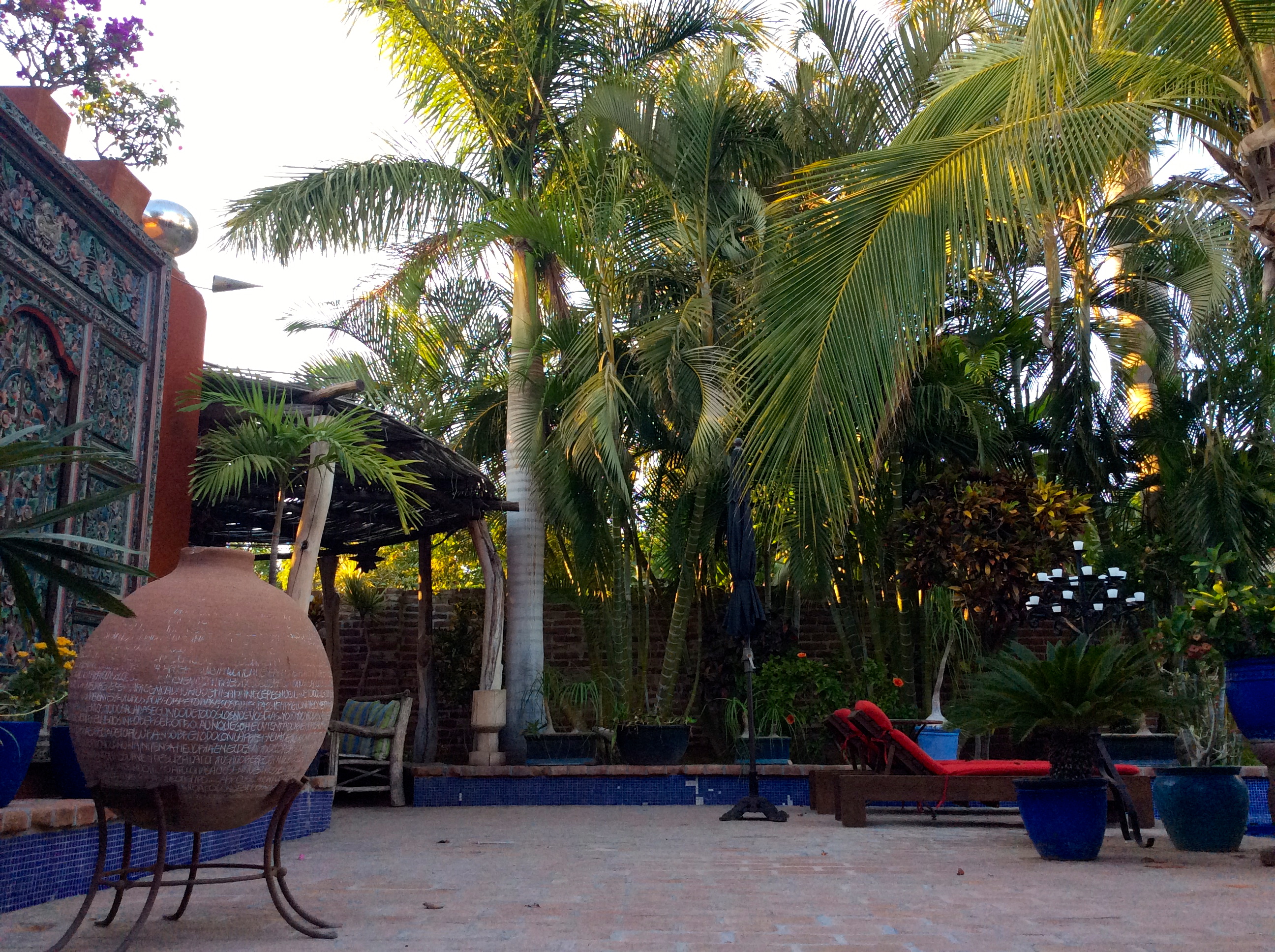 Cazuela de barro vidriado
Estufa y horno portátil
Tinaja de barro para conservar agua,
 vino, aceite o alimentos
Todavía consumimos muchos alimentos similares a los de la Antigüedad clásica tales como garum, maza y queso
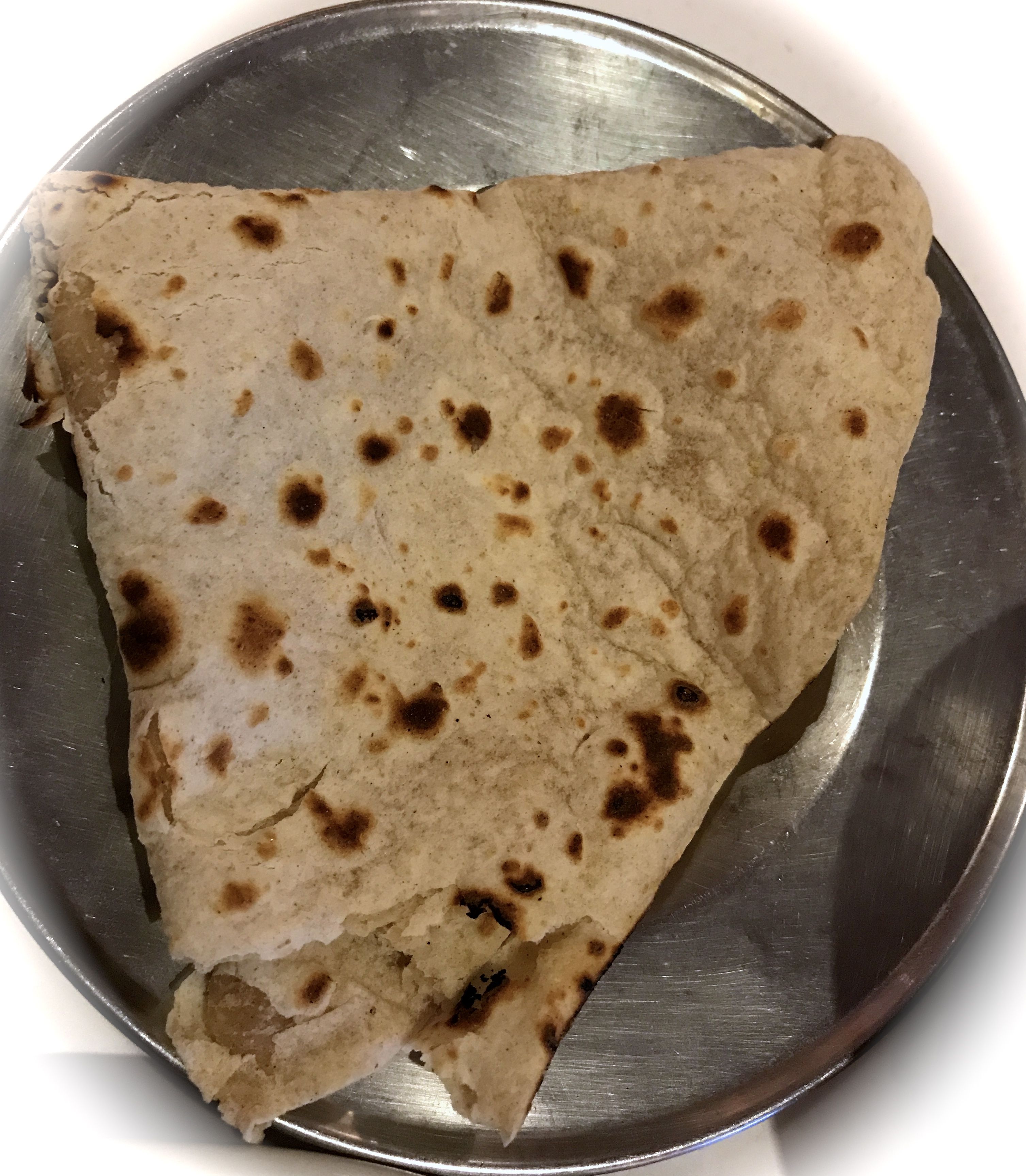 El pan de pita o “pan árabe” se hace de forma muy similar a las maza y las tagenites griegas
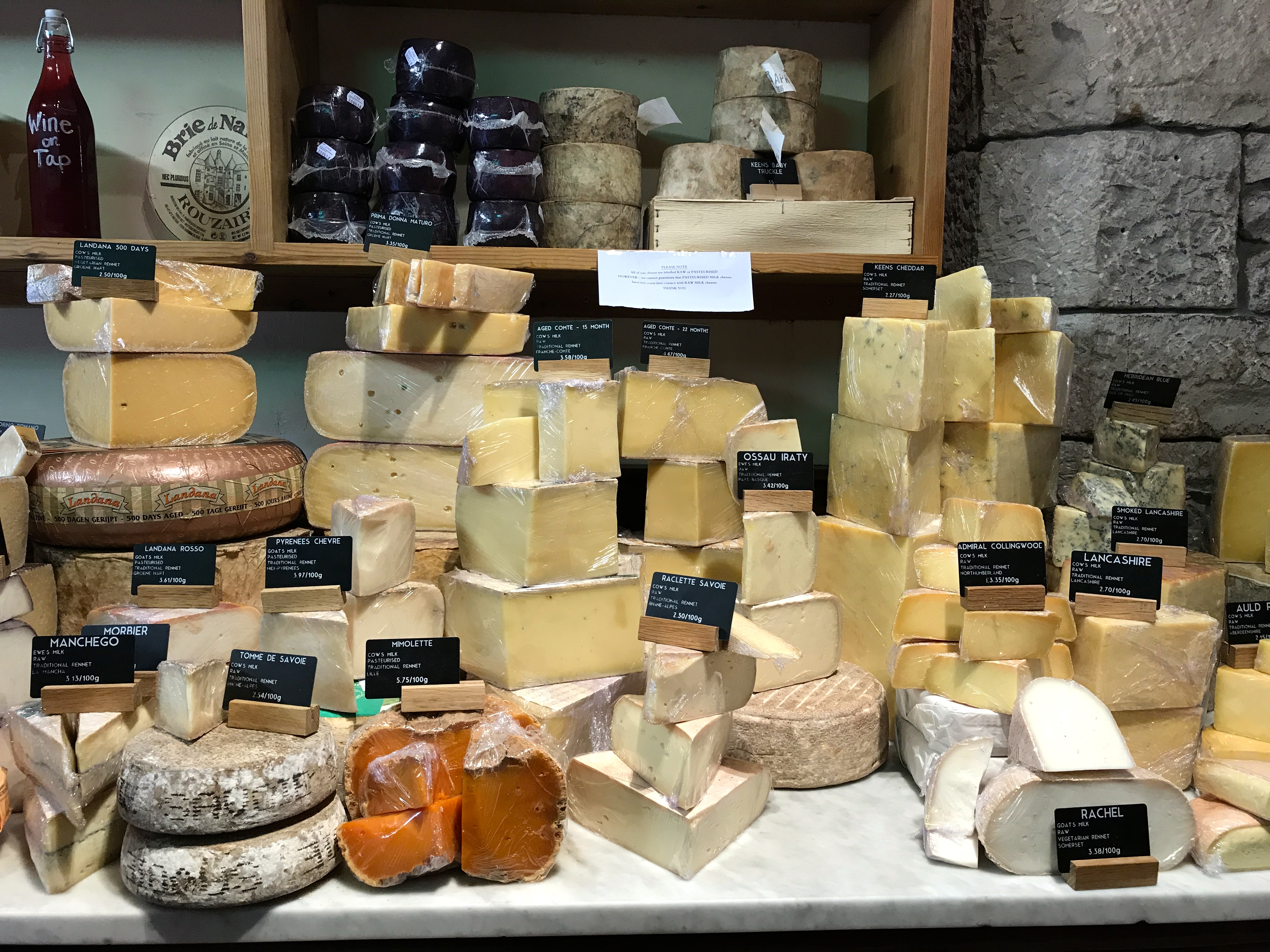 La salsa de pescado vietnamita es similar al garum romano
En parejas
1. ¿Puedes pensar en ejemplos de cultura gastronómica actualmente que encajen en la definición de “cocina de corte”?
2. ¿Piensas que la Paleodieta es idónea para el momento actual? ¿Por qué? 
3. ¿Cómo difieren los utensilios que usamos para comer hoy de los que se usaban en la Antigüedad clásica? 
4. ¿Qué relación jerárquica relativa a los alimentos existía en las culturas antiguas? ¿Ves alguna similitud con los valores que actualmente se les da a las diferentes categorías de alimentos? 
5. ¿Crees que la clase social alta de tu país consume alimentos diferentes de los que come la clase social baja? ¿Qué alimentos son? ¿Por qué existe esta disparidad?
Imágenes
Mapa de América: http://d-maps.com/carte.php?num_car=66277&lang=en
Mapa de España: http://d-maps.com/carte.php?num_car=18040&lang=en
Auroch: https://commons.wikimedia.org/wiki/File:Auroch.jpg 
Santimamiñe: Juan Carlos López Quintana
Visita guiada en Atapuerca: Mercedes Gómez Bravo
Excavación Atapuerca: By Mario Modesto Mata (Own work) [CC BY-SA 3.0 (https://creativecommons.org/licenses/by-sa/3.0) or GFDL (http://www.gnu.org/copyleft/fdl.html)], via Wikimedia Commons 
Mercado de Trajano: Dan Raftery
Otras fotos: Ana M. Gómez-Bravo